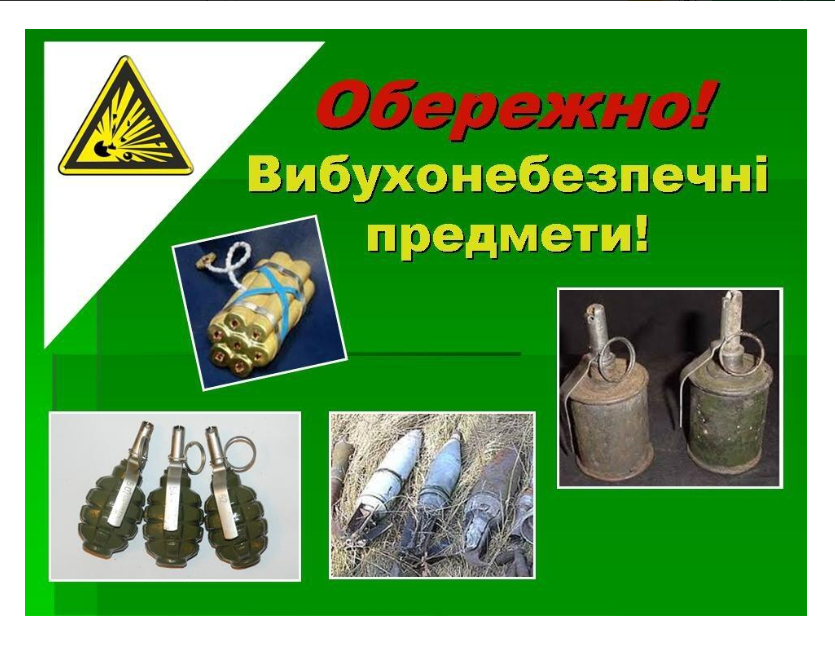 Підготувала: Світлана ГАЄВА
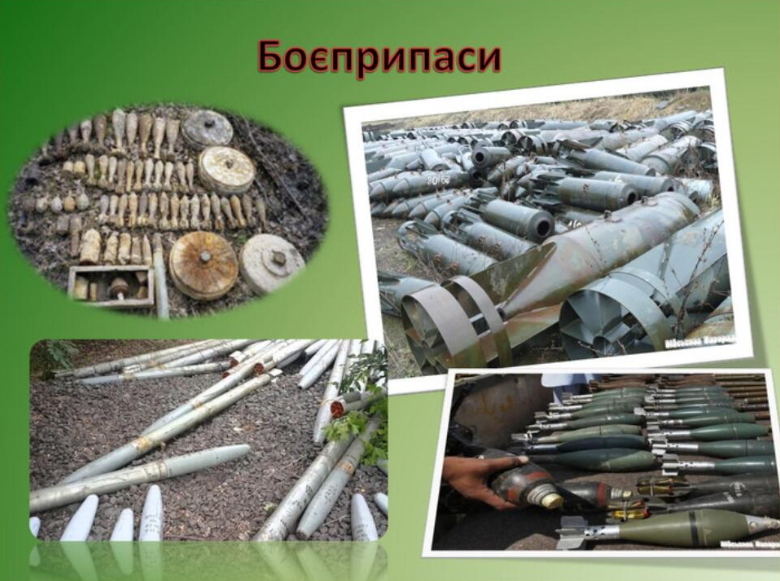 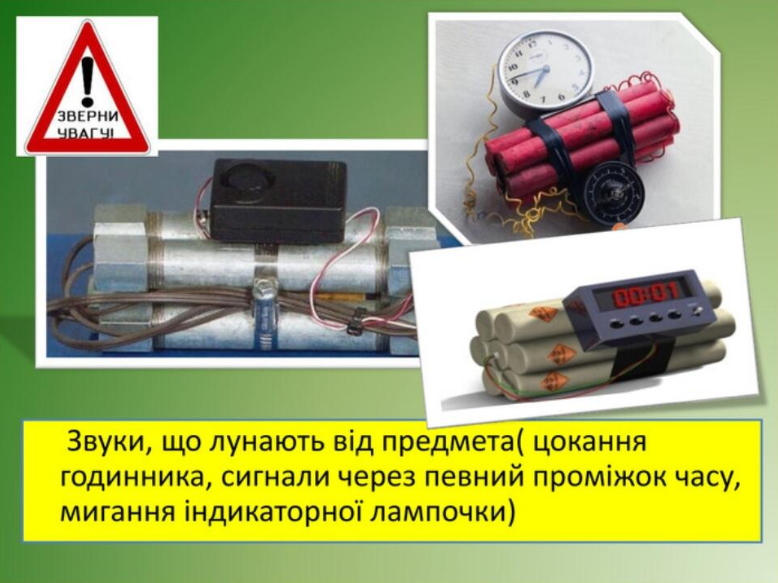 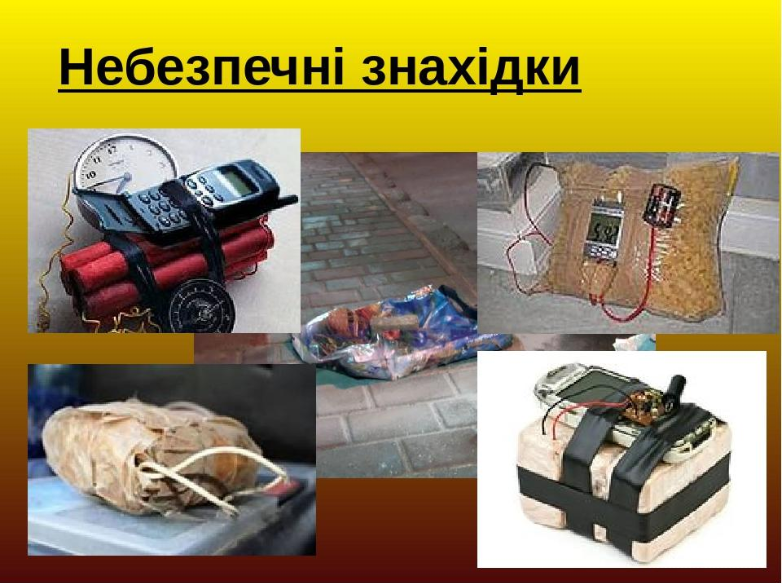 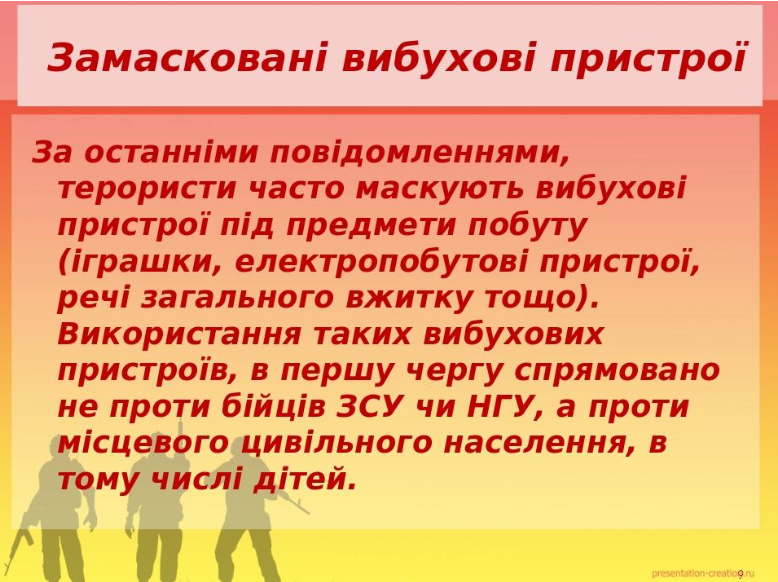 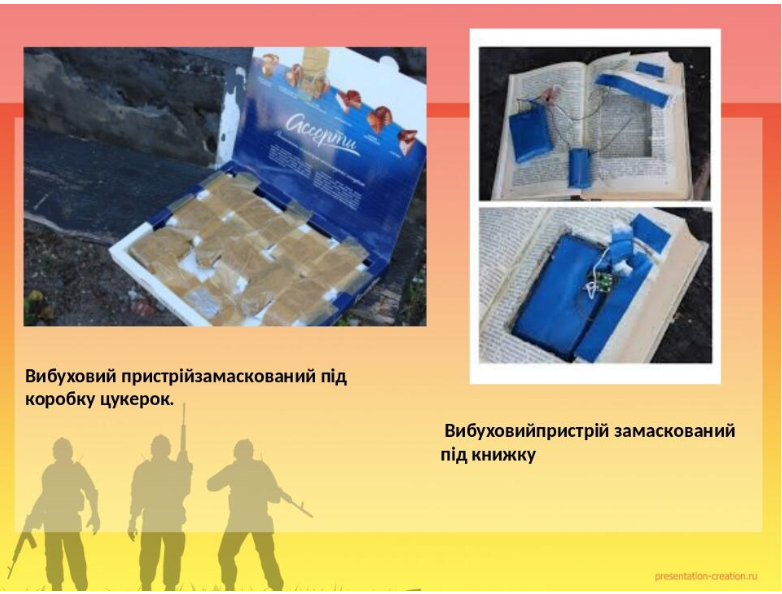 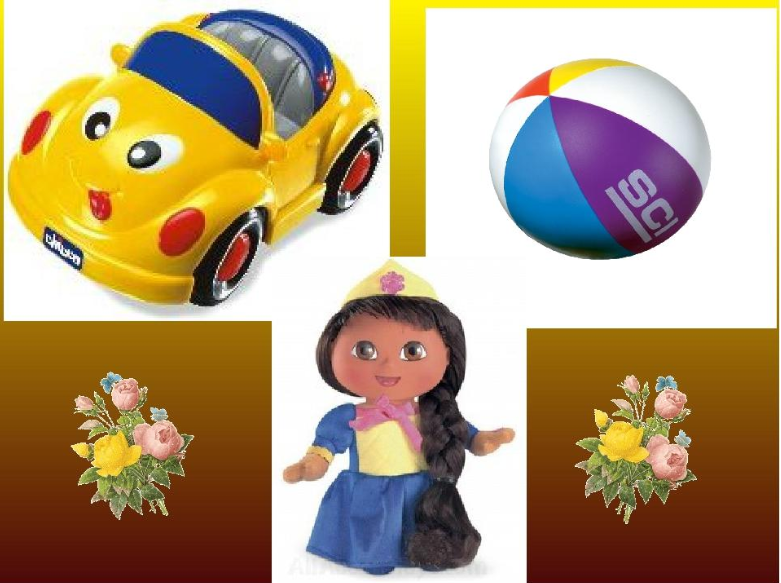 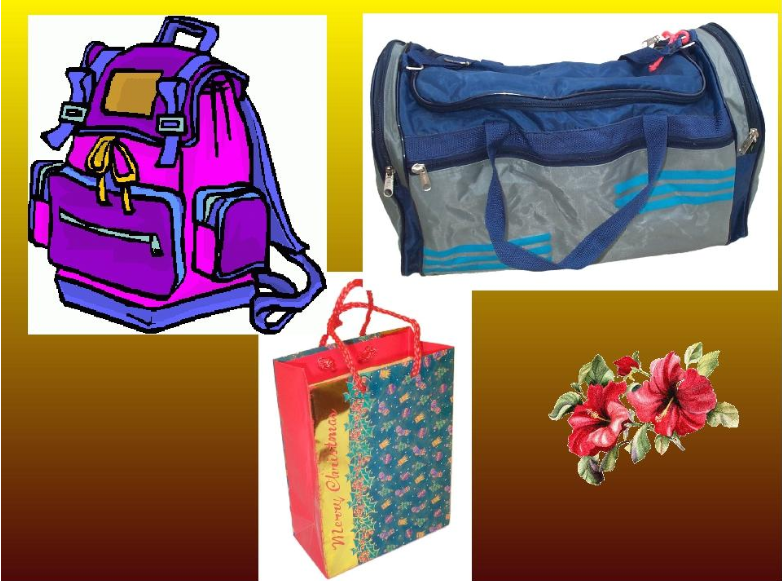 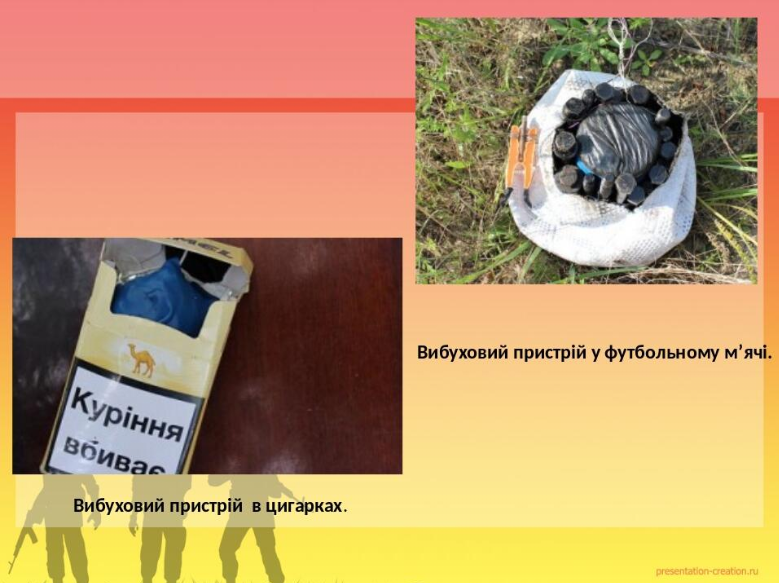 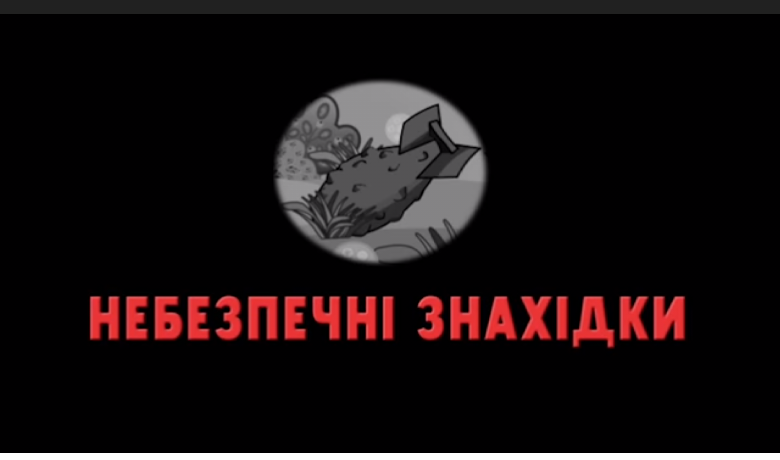 https://youtu.be/DmtnGFlEgwo
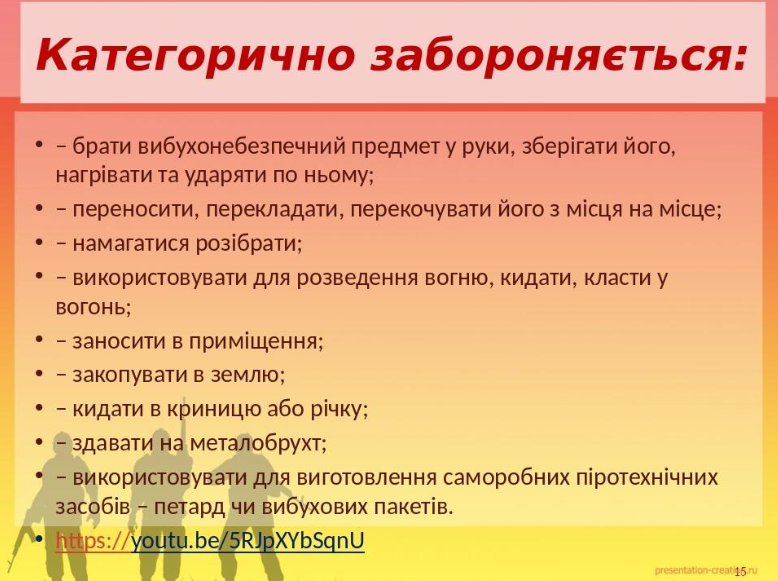 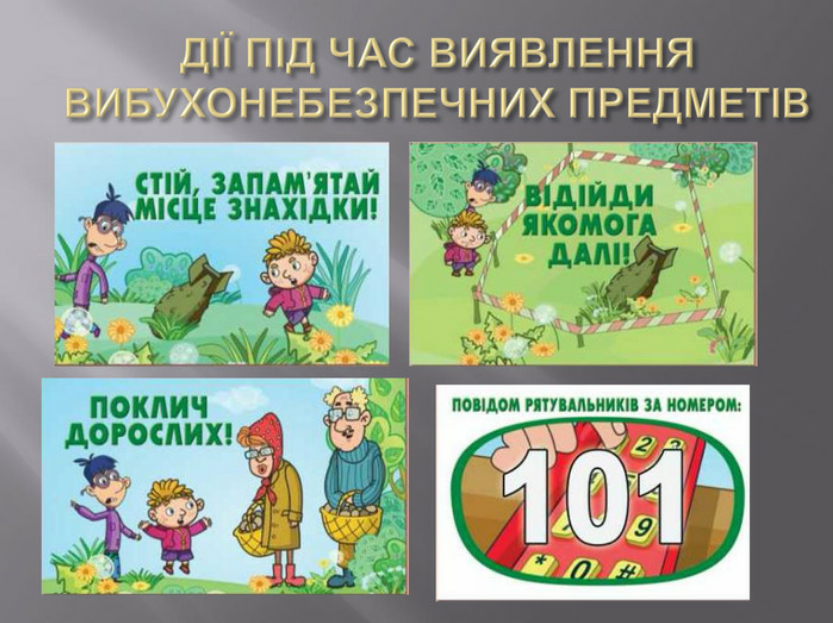